EL MODEL TPACK
Vanessa Esteve i Cristina VallsJuny 2023
ÍNDEX
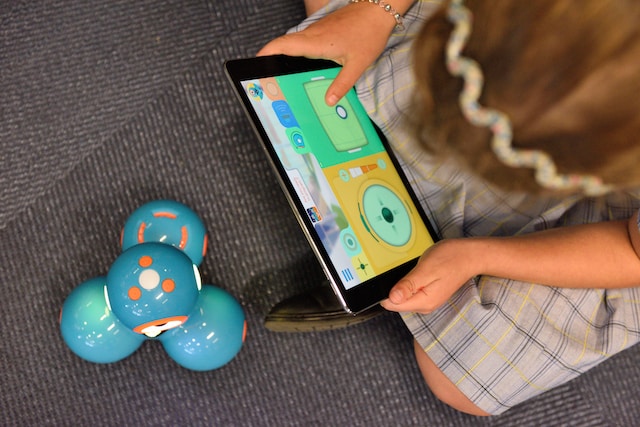 Què es el model TPACK ?

Quins elements formen el TPACK ?

Quins nous coneixements es creen a partir del TPACK?

Per què es necessari el model TPACK?
Foto de stem.T4L en Unsplash
Què és el MODEL TPACK?
Mishra, Koehler i Henriksen (2011) van desenvolupar el model TPACK, el qual es pot utilitzar per a diferents enfocaments pedagògics, així com en diferents 
àrees de contingut i utilitzant diferents tecnologies.
El marc TPACK també s'ha desenvolupat per a potenciar les habilitats del segle XXI (Mishra et al., 2011).
Mishra, P., Koehler, M. J., & Henriksen, D. (2011). The seven trans-disciplinary habits of mind: Extending the TPACK framework towards 21st century learning. Educational Technology, 22-28.
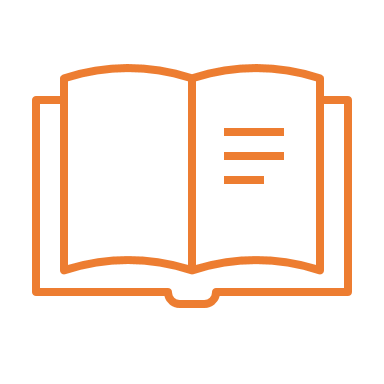 Què és el MODEL TPACK?
Es un model que pretent integrar tres coneixements bàsics (contingut, pedagogia i tecnologia) per tal que l'ús de les eines tecnològiques dins les aules estigui justificada i contextualitzada. 

La integració d'aquestes tres àrees de coneixement dona lloc a noves àrees de coneixement que cal tenir en compte quan es planifiquen sessions amb eines tecnològiques a les aules.
Mishra, P., Koehler, M. J., & Henriksen, D. (2011). The seven trans-disciplinary habits of mind: Extending the TPACK framework towards 21st century learning. Educational Technology, 22-28.
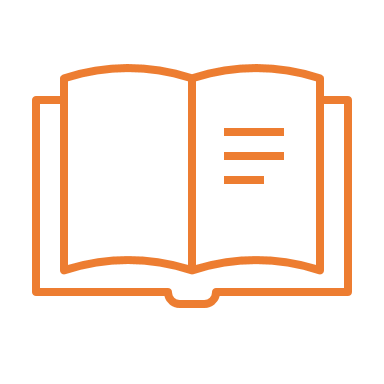 QUINS ELEMENTS FORMEN EL TPACK?
El nucli del TPACK està format per tres formes de coneixement primari:

coneixement del contingut (CK)

coneixement pedagògic (PK) 

coneixement de la tecnologia (TK)
QUINS ELEMENTS FORMEN EL TPACK?
Coneixement tecnològic (TK): 
Ús de tecnologia
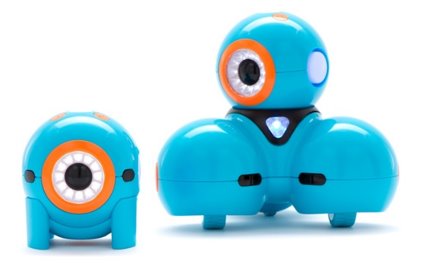 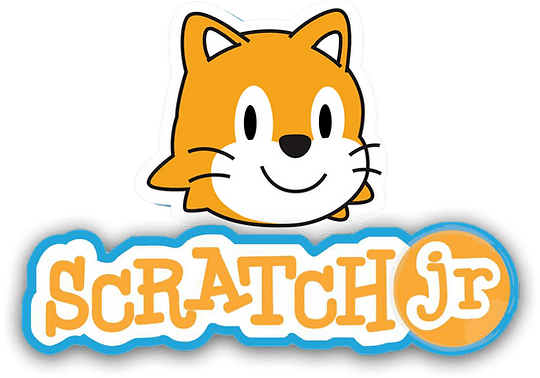 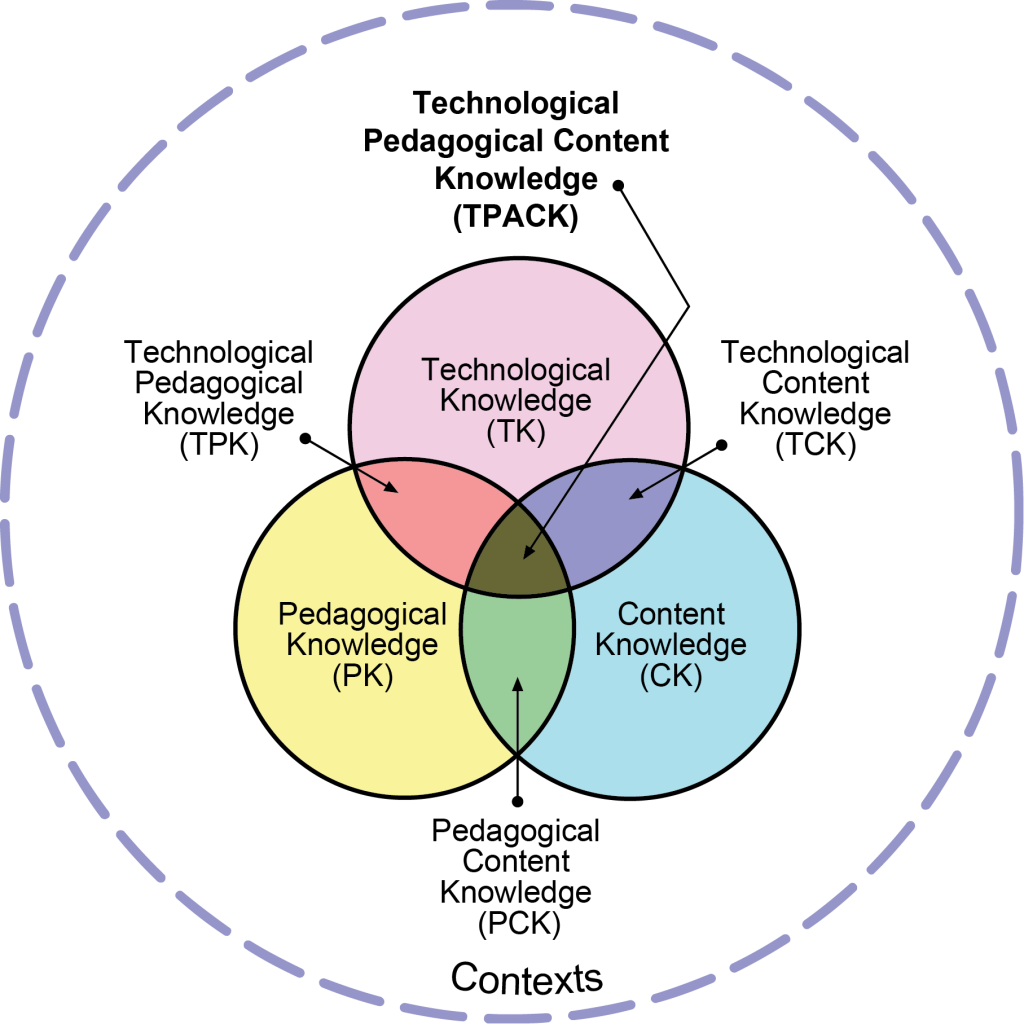 Coneixement pedagògic (PK):
EScollir la metodolgia més adient per tal que la'lumnat assoleixi els objectius aprenenatatge proposats.
Coneixement contingut (CK):
Dominar els continguts que es desenvoluparan a l'aula.
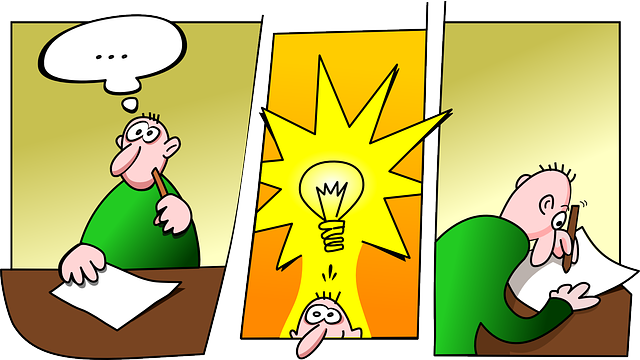 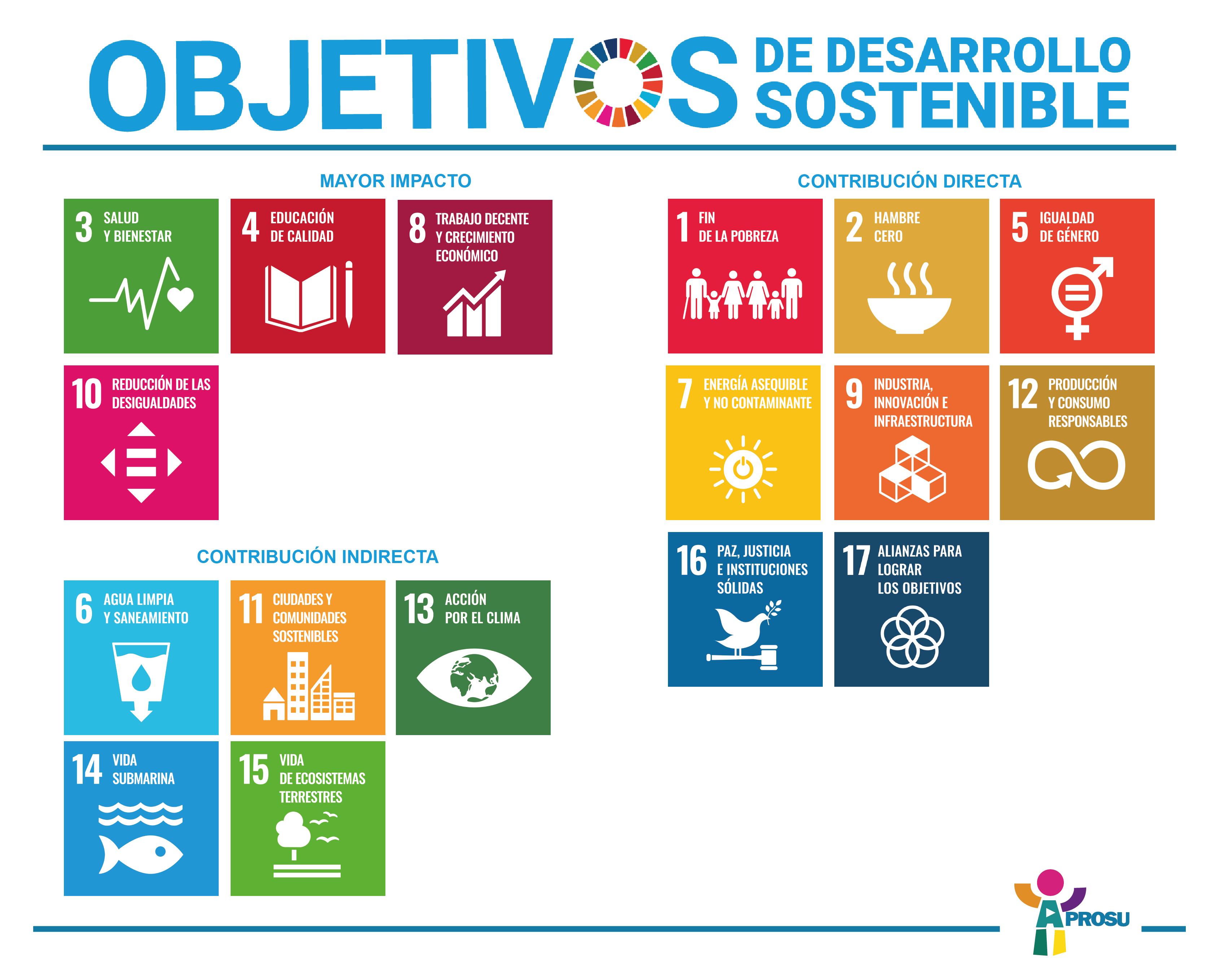 Koehler, M.J., & Mishra, P. (2008). Introducing TPCK. AACTE Committee on Innovation and Technology (Ed.), The handbook of technological pedagogical content knowledge (TPCK) for educators (pp. 3-29). Mahwah, NJ: Lawrence Erlbaum Associates.
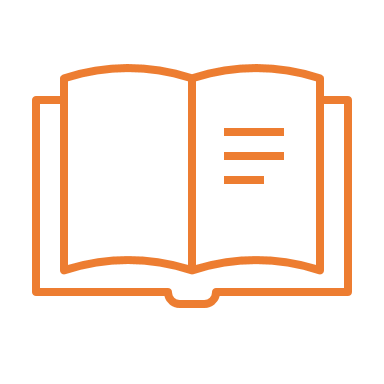 QUINS ELEMENTS FORMEN EL TPACK?
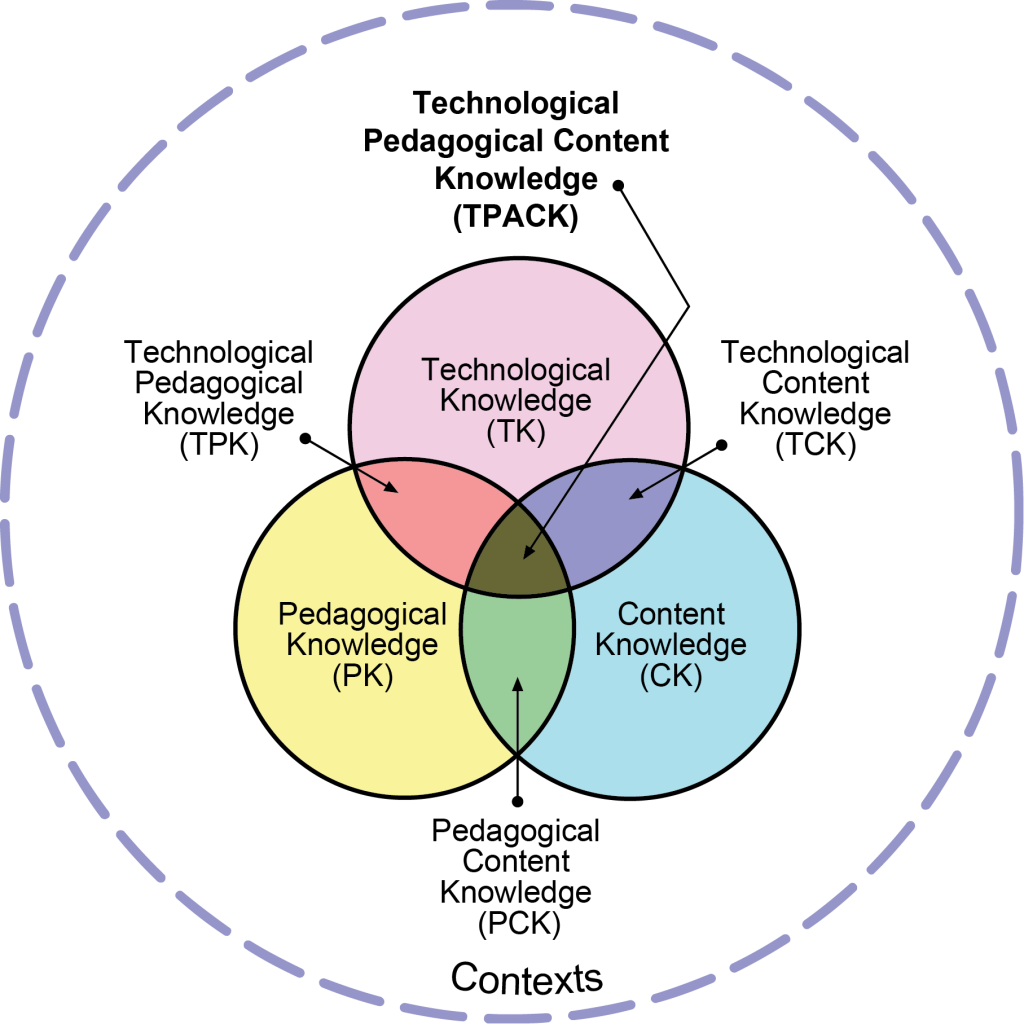 CONEIXEMENT DEL CONTINGUT (CK):  Es el coneixement sobre la matèria que es vol ensenyar (pot incloure conceptes, teoria, idees,…), en definitiva és el QUE es vol ensenyar.
QUINS ELEMENTS FORMEN EL TPACK?
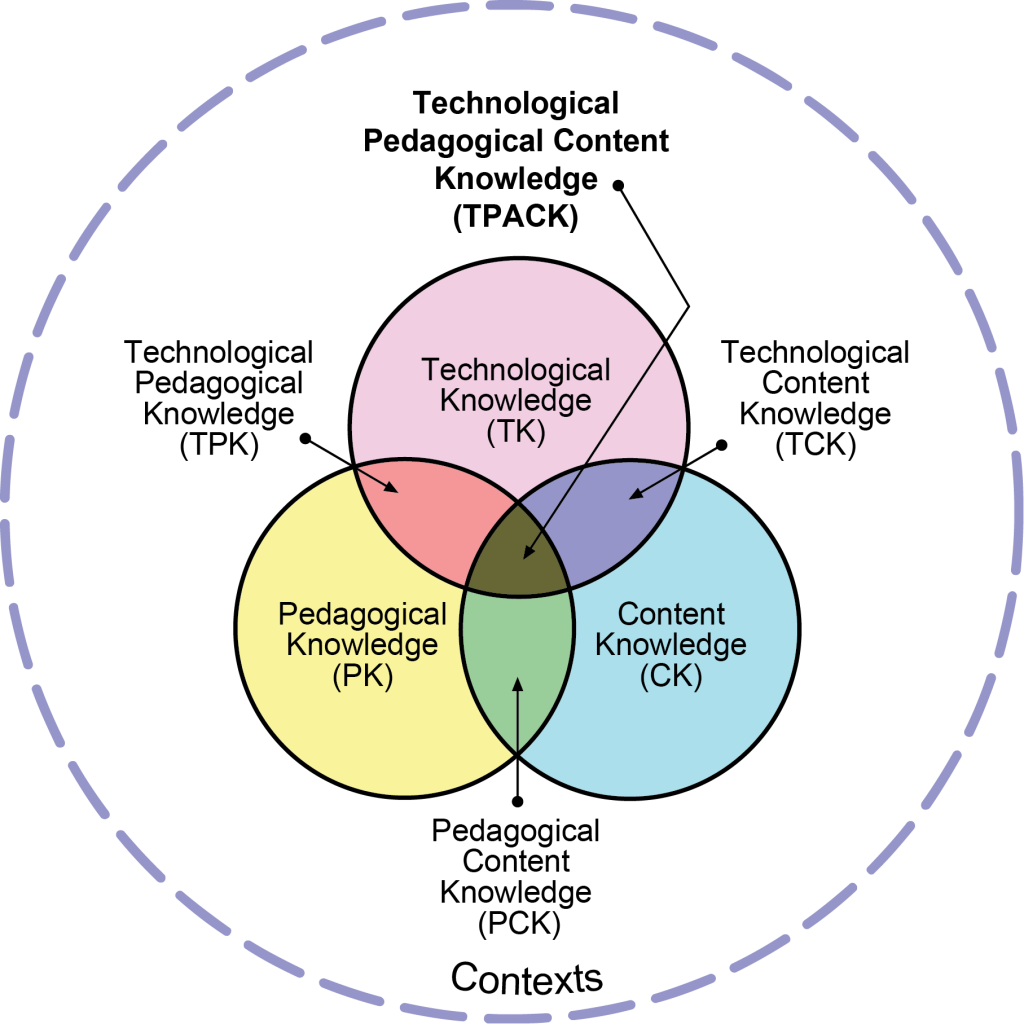 CONEIXEMENT PEDAGÒGIC (PK): Es el coneixement sobre els processos o mètodes d'ensenyament-aprenentatge. Es refereix a la planificació de les classes i a l'avaluació de l'alumnat, en definitiva, es el COM s'ensenya.
QUINS ELEMENTS FORMEN EL TPACK?
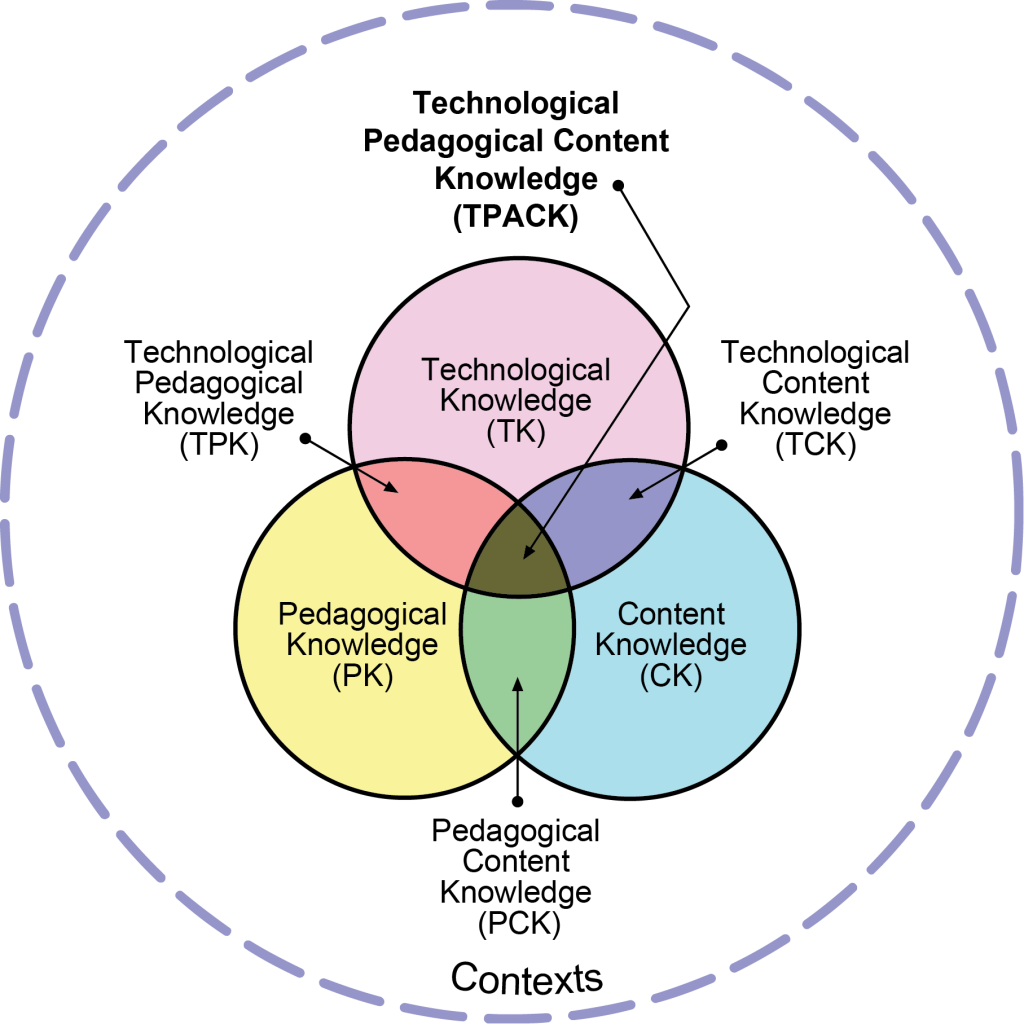 CONEIXEMENT TECNOLÒGIC (TK): Es el coneixement sobre les maneres d'utilitzar la tecnologia, les eines i recursos. Es refereix a entendre la tecnologia de manera àmplia i reconèixer quan ens pot ajudar a assolir un objectiu però també quan ens obstaculitza. Es important saber adaptar-se als canvis que la tecnologia ens ofereix.
QUINS NOUS CONEIXEMENTS ES CREEN A PARTIR DEL TPACK?
QUINS NOUS CONEIXEMENTS ES CREEN A PARTIR DEL TPACK?
CONEIXEMENT TECNO-PEDAGÒGIC DEL CONTINGUT (TPACK): 

Es refereix a un ensenyament efectiu i significatiu amb l'us de la tecnologia. Per tant, el TPACK té en compte tots els aspectes anteriorment esmentats per tal que la tecnologia faciliti els aprenentatges o ens aporti aprenentatges que sense ella no tindrien lloc.
PER QUÈ ÉS NECESSARI el MODEL TPACK?
Es important integrar de manera adequada les tecnologies dins les estratègies d'ensenyament i aprenentatge. 


Les eines tecnològiques cal introduir-les en els processos d'ensenyament-aprenentatge sempre i quan ens aportin algun benefici o avantatge i per això cal escollir quines eines son les més adients en cada situació.
PER QUÈ ÉS NECESSARI el MODEL TPACK?
El model TPACK ens  permet reflexionar  a l'hora d'escollir una eina tecnològica  en els següents aspectes:


Es idònia aquesta tecnologia per treballar el contingut

Permet o ajuda a assolir  els objectius d'aprenentatge plantejats

Es adient per dur a terme l'estratègia d'ensenyament-aprenentatge escollida

Som conscients dels avantatges o les dificultats que aportarà al procés d'aprenentatge

Aporta alguna millora o avantatge al procés educatiu
PER QUÈ ÉS NECESSARI el MODEL TPACK?
INCORPORAR LA TECNOLOGIA DE MANERA ADEQUADA PER ACONSEGUIR ELS OBJECTIUS D'APRENENTATGE EN UN CONTEXT CONCRET
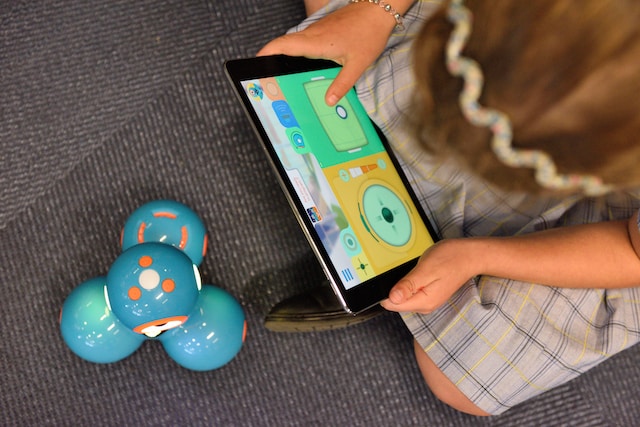 Foto de stem.T4L en Unsplash
Vanessa Esteve 
vanessa.esteve@urv.cat
Cristina Valls
cristina.valls@urv.cat